Gissa och pröva
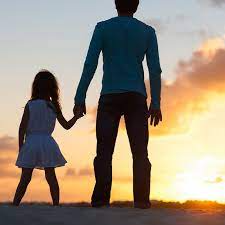 Linas pappa är fyra gånger så gammal som Lina. När Lina föddes var pappa 27 år. 

Hur gammal är Lina idag?
Gör en tabell och pröva dig fram tills du hittar två åldrar som stämmer.
0 år
27 år
När Lina är 5 år är pappa 32 år, (27 + 5).
5 år
32 år
Fel
Men 5 · 4 är inte 32 så det blir fel.
När Lina är 6 år är pappa 33 år, (27 + 6).
Fel
6 år
33 år
Men 6 · 4 är inte 32 så det blir fel.
När Lina är 7 år är pappa 34 år, (27 + 7).
7 år
34 år
Fel
Men 7 · 4 är inte 34 så det blir fel.
När Lina är 8 år är pappa 35 år, (27 + 8).
8 år
35 år
Fel
När Lina är 9 år är pappa 36 år, (27 + 9).
Men 8 · 4 är inte 35 så det blir fel.
Rätt
9 år
36 år
9 · 4 är lika med 36 så det stämmer.
Svar: Lina är 9 år.
Rita en bild
Längs en gata står sex lyktstolpar. 
Från första till sista stolpen är det 60 m. 

Alla avstånd är lika stora. 
Hur långt är det mellan två stolpar?
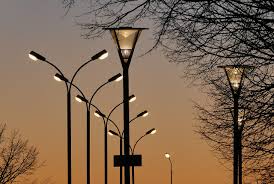 60
5
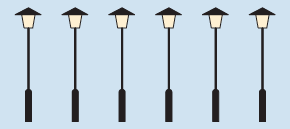 Börja med att rita en bild.
Markera avståndet från första till sista stolpen och räkna antal mellanrum.
Sex stolpar innebär 5 mellanrum. Därför dividerar vi 60 med 5.
60 m
12 m
Avståndet mellan två stolpar:
m =
Svar: Avståndet mellan två stolpar är 12 m.
Hitta mönstret
Vilket är nästa tal?

 1	2	4	7	11	  16
Vilket är nästa tal?

1  2   4   8   16
1 · 2 = 2 
2 · 2 = 4 
4 · 2 = 8
8 · 2 = 16
?
?
Alla tal efter det första får man genom att multiplicera talet innan med 2.
Talet som saknas är därför 2 ∙ 16 = 32.
Svar: Talet är 32.
Talföljden är uppbyggd så här:
1 + 1 = 2
Varje tal adderas med med ett tal som är ett större än talet som adderades med innan.
2 +  2 = 4
4 +  3 = 7
7 +  4 = 11
11 +  5 = 16
Det sökta talet blir då:
16 + 6 = 22
Svar: Talet är 22.